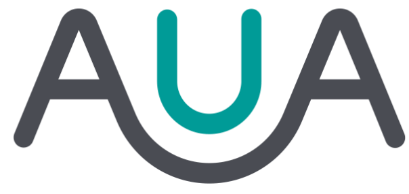 Behaviour Insights
Tailoring the activity for your institution:
The game is much more strategically interactive with the Wildcards included. LJMU chose to have six Wildcards to correspond to their six institutional Values. This means the activity also supported further embedding their Values as well as the AUA CPD Framework. You can have as many Wildcards as you wish and be creative with what they are. Whatever you choose for the Wildcards, they must be able to be used to create a ‘combination example’ with Descriptors from the Behaviour areas within the AUA CPD Framework. Please the game instructions for further details about the Wildcards and ‘combination examples’.

Printing Tips for the Behaviour Cards:
When printing the cards, you may need to alter your printer set-up to enable the card’s front and back to be aligned ready for cutting out. For most you printers you will need to select doubled sided, flip on short edge printing.

Printing Tips for the Insights Board
The Insights Board should be printed as size A3.
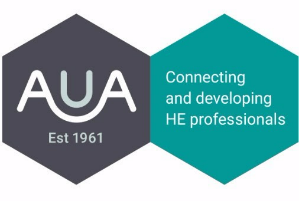